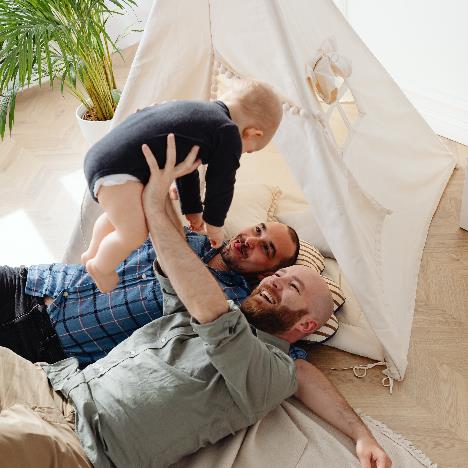 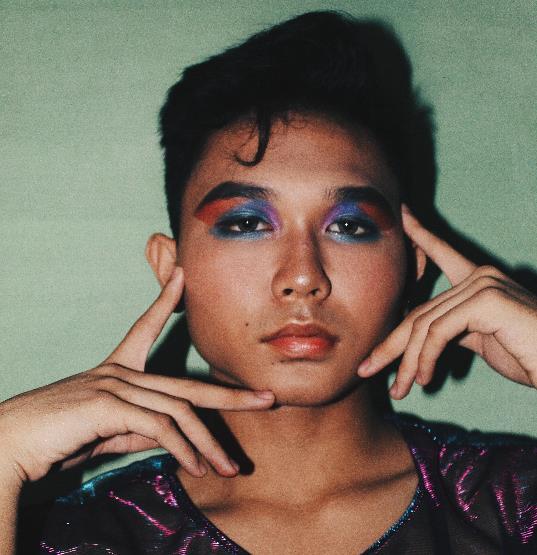 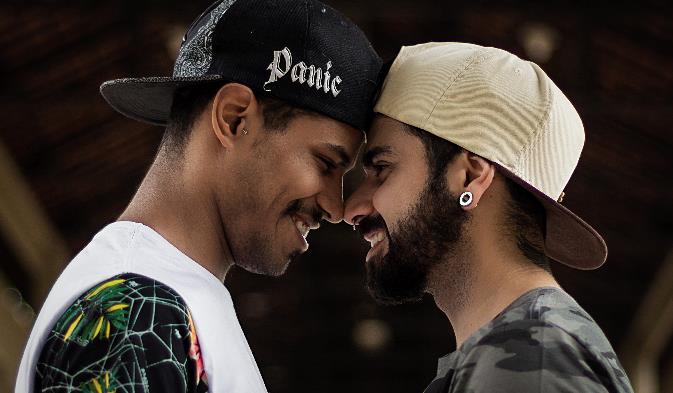 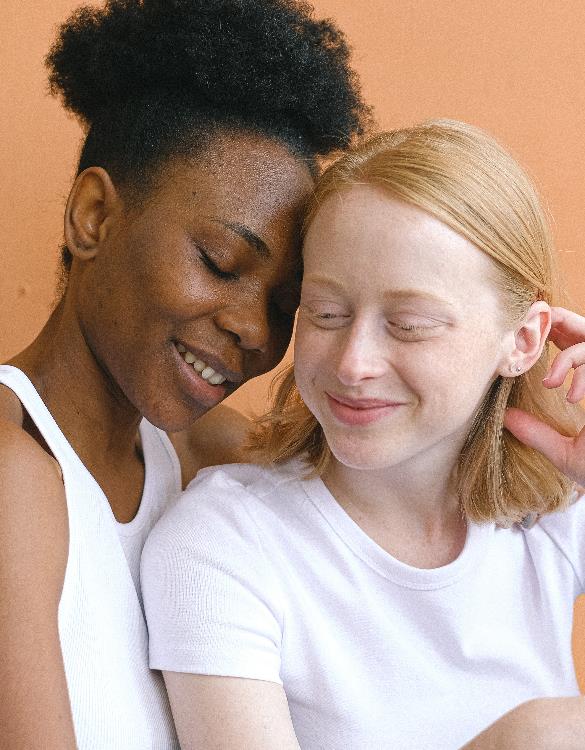 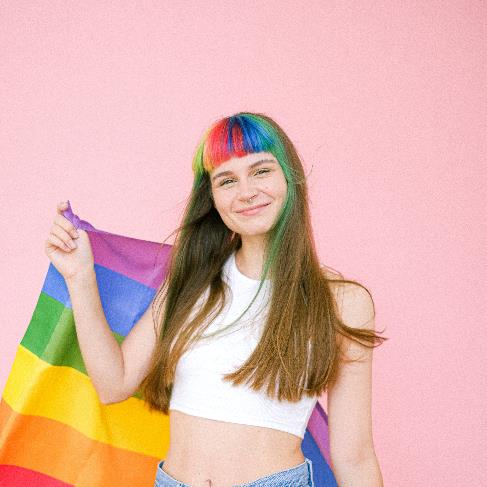 Exploring & Understanding LGBTQIA+ Bias in Health Care
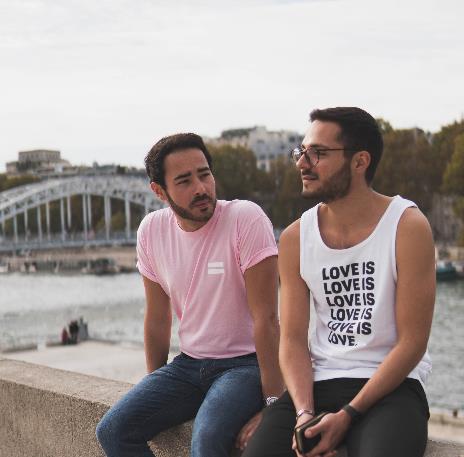 [Speaker Notes: .]
Objectives
Upon completion of the PowerPoint session, the learner will be able to:
Define key terms related to bias
Discuss the impact of bias in health care
Create a plan to decrease the impact of bias inhealth care
[Speaker Notes: This presentation and accompanying resources have three objectives.

Prior to beginning the lecture content, consider leading a brief discussion with students regarding their experiences engaging with the pre-work. What did the students learn from the documentary you selected? What surprised them/didn’t surprise them? Do they think that treatment of LGBTQIA+ people has changed since these documentaries were produced?]
Inequitable treatment based on a characteristic such as race, 
ethnicity, sexual orientation, gender,
 immigration status, or disability
Bias
Negative stereotypes that carry the weight of 
societal disapproval
Stigma
Positive or negative opinions about
 categories or groups of people
Discrimination
Brief interactions (such as words or behaviors) that convey
an attitude of hostility or derision
Microaggression
[Speaker Notes: Having a common definition of terms is critical when engaging in discussions of bias. The next few slides cover vocabulary frequently utilized in the literature and are intended as a matching exercise. 

If you have technology available, consider making this portion of the lecture interactive through sits such as PollEverywhere or Kahoot!]
Inequitable treatment based on a characteristic such as race, 
ethnicity, sexual orientation, gender,
 immigration status, or disability
Discrimination
Negative stereotypes that carry the weight of 
societal disapproval
Stigma
Positive or negative opinions about
 categories or groups of people
Bias
Brief interactions (such as words or behavior) that convey
an attitude of hostility or derision
Microaggression
[Speaker Notes: Bias (plural biases) are often thought of as negative opinions about groups of people, but biases can also be positive. For example, individuals tend to be positively biased towards groups of people they perceive to be like themselves. Biases are sometimes based on stereotypes, or a result of generalizing our interactions with a small number of people to our views about everyone who shares similar characteristics. 

In recent years, bias has been discussed in terms of implicit and explicit bias. Implicit bias is defined as biases you are not aware you have; explicit biases are the opposite. It takes a great deal of introspection, reflection, and self-appraisal to understand what biases you have. Whether you are aware of holding a bias or not, your judgment and decisions are impacted by bias. For nurses and other healthcare providers, this can mean providing care based on what we think we know about a patient, not necessarily what is correct or appropriate patient-centered care. 

(Author’s note: This is a good time to engage students in a brief discussion on the biases they have already seen in the patient-care setting, whether aimed at members of the LGBTQ+ community or not. For example, have they seen nurses roll their eyes when being given report on a patient with a substance use disorder? Why do they think this occurs? Have they noticed nurses treating patients who have similar characteristics to them differently? How will this affect the care the patient receives and ultimately, the patient’s outcomes?)

Because of the implication of society disapproval, stigma can be a particularly potent form of bias, and one that can both damage the patient-nurse relationship and result in fewer resources allotted to research or treatment. Members of the LGBTQ+ community continue to face stigma related to sexual orientation and gender identity, but may also disproportionately suffer from stigmatized illnesses, such depression, anxiety, or substance use disorders. HIV and AIDS continue to be highly stigmatized illnesses. 

Discrimination is inequitable treatment based on a characteristic. Some forms of discrimination are illegal, but it can be difficult for individuals who have experienced discrimination to navigate the legal system and receive restorative outcomes. Thus, discrimination often goes unchecked. Discrimination results in lost opportunities, such as jobs, housing, education, healthcare, and freedom. Experiencing discrimination can also result in physiologic stress responses that can damage mental and physical health. 

(Author’s note: If your class has not previously discussed the difference between equity and equality, this needs to be explained. Equality is treating everyone the same. Equity is giving everyone the resource or opportunities needed to achieve the best possible outcome. An example I use in class to illustrate: If one of my children cuts their finger on a sharp edge, I give them a band-aid. Treating my children equally would mean they all received a band-aid, even those who did not cut their finger. Equity is giving the resource [a Band-aid] only to the child who needs it to treat a cut. There are also several illustrations available online to provide a visual representation of the concept. Justice, on the other hand, would be examining the source of harm-in this case the sharp edge-and fixing it so it can no longer cause damage.)

Discrimination may be overt and easy for an outside observer to identify, but it can also take the form of microaggressions. Commonly used to describe experiences of Black or Brown people, microaggressions may be difficult for an outside observer to identify, and thus easy for the perpetrator to deny ill-intent. However, the impact of microaggressions on the victim is sometimes referred to as ‘death by 1000 papercuts,’ with each seemingly small incident adding up and creating a significant toll. Some examples of microaggressions include: 
Back-handed compliments, such as telling a patient that they are ‘so pretty, no one would guess they are transgender’
Assuming a male patient has a wife
Prioritizing calling on white students in class when a Black student has their hand raised
When a female friend tells you she has a girlfriend: ‘But you’ve always liked boys!’
Telling someone who has come out to you as queer: ‘I don’t understand why people have to label things.’
Telling someone who is asexual, “You just haven’t found the right person yet.”]
Antagonism or discrimination towards
   an individual or group based on being, or being perceived 
as, asexual or on the asexuality spectrum
Homophobia
Antagonism or discrimination towards
   an individual or group based on being, or being perceived 
as, gay or lesbian
Biphobia
Acephobia
Antagonism or discrimination towards an individual or group
based on being, or being perceived as, 
bisexual, pansexual, or otherwise non-monosexual
Antagonism or discrimination towards
   an individual or group based on being, or being perceived 
as, transgender, non-binary, or gender diverse
Transphobia/ Transmisia
Acephobia
Antagonism or discrimination towards
   an individual or group based on being, or being perceived 
as, asexual or on the asexuality spectrum
Antagonism or discrimination towards
   an individual or group based on being, or being perceived 
as, gay or lesbian
Homophobia
Biphobia
Antagonism or discrimination towards an individual or group
based on being, or being perceived as, 
bisexual, pansexual, or otherwise non-monosexual
Transphobia/ Transmisia
Antagonism or discrimination towards
   an individual or group based on being, or being perceived 
as, transgender, non-binary, or gender diverse
[Speaker Notes: It is important to note that an individual can experience the impact of homophobia, etc., even if that person does not belong to the LGBTQIA+ community. Even being perceived as being LGBTQIA+ can open someone up to harassment or discrimination. One would be hard-pressed to find an example of an individual who follows all prescribed social norms for their sexual orientation or gender at all times. For example, laws aimed at policing public restroom use by transgender people result in cisgender people (e.g.,non-transgender people) who do not fit stereotypes of masculinity or femininity also being harassed. Cisgender women with short hair or facial hair growth may be targeted based on the perception that they may be a transgender woman. 

Definition of non-monosexual: Experiencing attraction to more than one gender. Monosexuality would be defined as attraction to one gender (e.g., heterosexual/straight or gay/lesbian). 

Transmisia (pronounced trans-MIZ-ee-ah) is becoming an increasingly popular term in the LGBTQIA+ community. Advocates for its use take issue with the suffix -phobia because of the association with fear, arguing that –misia, meaning ‘hatred’, is more appropriate. Replacing the suffix –phobia with –misia has not yet caught on to the same extent as the other terms.]
Intersectionality
A framework for understanding discrimination experienced because of belonging to multiple marginalized or oppressed groups
Experiences are unique (not just the additive effect of each identity)
Transmisogyny
Transmisogynoir
[Speaker Notes: Intersectionality is a term coined by Dr. Kimberlé Crenshaw to describe the experiences of people who have belong to multiple identity groups that experience oppression or discrimination. As Dr. Crenshaw describes in the video included as pre-work for this lesson, intersectionality acknowledges that the discrimination experienced as a member of two or more marginalized groups is not the same as the additive effect of the discrimination faced by each of these groups individually. Originally developed as a framework for explaining the discrimination faced by Black women as different from that faced by white women or Black men, Dr. Crenshaw’s work has been further developed to incorporate other marginalized identities, including sexual orientation, gender identity, immigration status, and disability. For example, the experiences of a Black lesbian will be different from those of a white lesbian; and the experiences of white lesbians cannot be used to make assumptions or generalizations about the experiences of Black lesbians.

Based on this, it is important to add two additional terms to our vocabulary for discussing LGBTQIA+ bias:

Transmisogyny: Antagonism aimed at transgender women. The experiences of transgender women/transfeminine people are unique from those experienced by transgender men/transmasculine people. 

Transmisogynoir (pronounced trans-miss-oj-en-WAHR): Antagonism aimed at Black transgender women. The negative experiences of Black transgender women/transfeminine people are unique from those experienced by transgender women of other races. For example, Black transgender women are targeted for violence more frequently than white transgender women, and are much more likely to be unemployed, homeless, and/or living far below the poverty line.   


(Author’s note: When I use Dr. Crenshaw’s video in class, I both assign it as prep work and show it during class time. I do this for two reasons: 1) I know not all students did the prep work I assigned, and 2) Students who are watching it for a second time understand the concept of intersectionality better after a repeat viewing. Whether you decide to view the video during class will depend on the time you have available.)

YouTube. (2018). Kimberlé Crenshaw defines intersectionality. [Excerpt from the TED Talk: The urgency of intersectionality]. https://www.youtube.com/watch?v=sWP92i7JLlQ]
Social Determinants of Health (SDoH): Where Individual Bias becomes Systemic Bias
CDC: “Conditions in the places where people live, learn, work, and play that affect a wide range of health risks and outcomes”
Organized into categories:
Health Care Access & Quality
Ex: Access to emergency & primary care
Education Access & Quality
Ex: Early childhood & K-12 education
Social & Community Context
Ex: Racism & discrimination, community members’ support for one another
Economic Stability
Ex: Poverty, food, & housing security, employment
Neighborhood & Built Environment
Housing quality, pollution, public transportation
[Speaker Notes: Although primarily discussed in terms of negative impact, social determinants of health can affect individuals and communities in both good and bad ways. For example, having a walkable neighborhood with ready access to fresh fruits and vegetables and available and accessible primary care would increase opportunities for health, while living in a food desert with no sidewalks and few primary care providers would do the opposite. 

You might think that SDoH doesn’t have much to do with a discussion of bias, but the reality is that the things that create environments that contribute to or detract from health don’t happen by accident; they are the result of policy decisions regarding things such as which neighborhoods to invest in, how schools are funded, where sources of pollution are built (and where they are not), and how we respond to substance use disorders. The Future of Nursing 2020 report cites the need to address community conditions such as these through laws, policies, and regulations that support health. However, when policies are made, the biases of those who are in decision-making roles influence  who and what is prioritized, and what support is given. In this way, personal biases (both positive and negative) become part of systemic biases that reinforce inequitable systems via inequitable resource distribution, ultimately leading to poor health outcomes. 

Social determinants of health contribute to health disparities, defined by the CDC as: “preventable differences in the burden of disease, injury, violence, or opportunities to achieve optimal health that are experienced by socially disadvantaged populations.”]
Bias & Discrimination in Health Care
Obvious provider or staff discomfort
Forms/assessment questions
Assuming high-risk behaviors
Insistence that being LGBTQIA+ is the source of medical concerns
Verbal harassment
Physical assault or rough treatment
Refused care
Insurance denial
[Speaker Notes: Multiple studies have found that LGBTQIA+ people experience discrimination when seeking health care services, with transgender people at highest risk. One study found 16% of LGBTQIA+ people had experienced discrimination when attempting to see a provider; in another, 33% of transgender people reported negative treatment. These negative experiences range from obvious discomfort interacting with LGBTQIA+ patients and their partners or family, to suggesting that an LGBTQIA+ patient might be more comfortable seeking care elsewhere, to outright refusal to care for the patient.  Again, transgender people seem to be at highest risk for denial of care. The prevalence of denial of care for transgender people is reported at 27%, though this ranges from 19% to 40% across multiple studies. 

Some negative experiences when seeking health care stem from outdated work processes or data collection systems. For example, medical forms often ask for a patient’s sex or gender, providing only a ‘M’ or ‘F’ option. This prevents intersex, non-binary, genderqueer, and other gender minority patients from accurately describing themselves and may create distress for the individual. 

Even well-meaning health care workers may make errors in care stemming from assumptions that patients are heterosexual and cisgender or stereotypes about LGBTQIA+ people. For example, a nurse may mistakenly assume that two women attending an appointment together are sisters instead of wives, that a transgender man does not need contraception, or that a gay man has multiple sex partners. 

Sometimes providers are insistent that medical concerns or current needs are related to an individual’s LGBTQIA+ identity, ignoring the holistic patient and creating treatment plans that are inappropriate or even harmful. (This is such a commonplace phenomenon that some community members refer to it as ‘trans broken arm syndrome’ to illustrate that some providers will forgo critical thinking to judge that anything, even a broken arm, is because a patient is transgender.) Transgender patients have reported being required to undergo unnecessary genital examinations when seeking care for unrelated concerns, such as upper respiratory symptoms. 

Insurance companies have also been known to exclude coverage for LGBTQIA+ people for services that are covered for non-LGBTQIA+ people by, for example, paying for infertility treatment for heterosexual couples, but not same-sex couples or denying claims for cervical cancer screenings for transgender men. Some insurance companies that have policies excluding gender-affirming services, such as hormone therapy or surgeries, sometimes refuse to pay for any care that a transgender person receives, even if it is not related to being transgender. Some deny payment for medications for HIV treatment or HIV prevention (e.g. PrEP) entirely, or place these medications in higher coverage tiers, increasing the cost of the prescription to the patient.]
Accessing Health Services
Fear of discrimination leads to avoidance
Up to 23% report foregoing needed care
Higher rates of uninsurance or underinsurance
Less access to preventative services
[Speaker Notes: Discrimination by healthcare providers has far-reaching consequences for the health of the LGBTQIA+ community. Previous studies have found 18% of LGBTQIA+ people overall and 23% of transgender people, specifically, have not sought healthcare when they felt it was needed because of fear of discrimination or maltreatment from professionals. 

Estimates from the U.S. Department of Health and Human Services demonstrate lesbian, gay, and bisexual (LGB) adults have higher rates of uninsurance (12.7% vs. 11.4% for non-LGB adults) or Medicaid use (17.2% vs. 10.3%) and lower rates of Medicare use (2.8% vs. 8.9%), and are significantly more likely to worry about inability to pay for care in the event of acute illness or injury. When analyzed by race, it is clear white, non-Hispanic adults fare better than other groups when it comes to access to insurance. For example, Black LGB adults demonstrate much higher rates of uninsurance than white LGB adults (24.9% vs. 8.4%) or Black heterosexual adults (11.7%).  (Data is not available for transgender adults, but given high rates of poverty and unemployment, it is unlikely this group fares any better.)

These issues affect more than treatment for acute illnesses or gender-affirming treatment—for example, LGBTQIA+ people have lower rates of access to preventative services such as cancer screenings.]
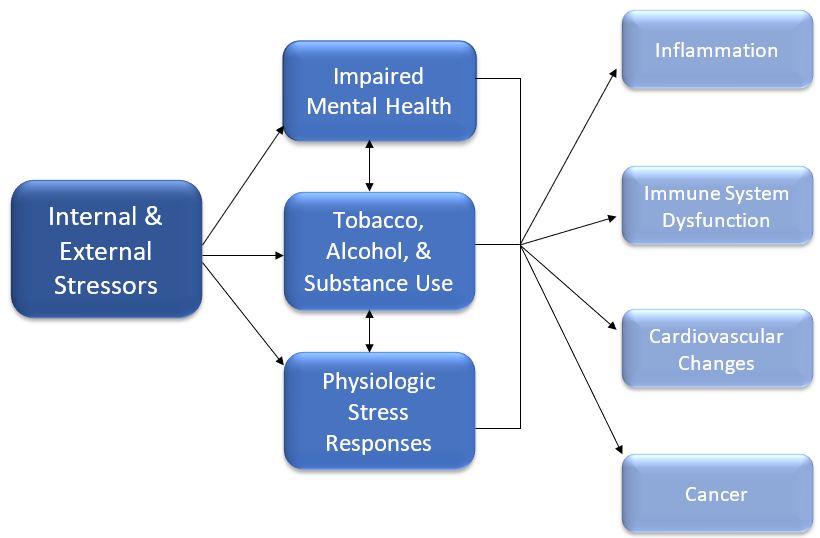 [Speaker Notes: ALT TEXT:
Diagram with three columns, with one box in the left column, three boxes in the middle column, and four boxes in the right column.
Left column box: "Internal & External Stressors.” Three right arrows lead to each box in the middle column. 
Middle column top box: “Impaired Mental Health.” Middle column middle box: “Tobacco, Alcohol, & Substance Use.” Middle column bottom box: “Physiologic Stress Responses.” Each box in the middle column has right arrows leading to each of the four boxes in the right column. 
Right column top box: “Inflammation.” Right column second box: “Immune System Dysfunction.” Right column third box: “Cardiovascular Changes.” Right column bottom box: “Cancer.”

(Author’s note: This slide illustrates a simplified version of the conceptual relationship between minority stress and subsequent illness. More complex and detailed depictions of the minority stress model can be found in Flentje et al. (2019) and Cacares et al. (2020.)

Bias and discrimination against LGBTQIA+ people affects more than just their willingness or ability to seek healthcare. 
The minority stress model demonstrates the connection between experiences of discrimination and the development of chronic illnesses. 

External stressors encompasses both actual experiences of discrimination and expected or anticipated experiences of discrimination. Even if the person does not directly experience discrimination, the anxiety and stress response associated with expecting negative encounters is impactful. It is important to note that individuals may experience discrimination differently based on a number of factors, including intersectional identities and the degree of stigma associated with their particular sexual orientation or gender identity. Research is still evolving, but there is some evidence that asexual, bisexual, and pansexual individuals experience more minority stress than those with identities that are more familiar to the public at-large, such as gay and lesbian individuals. This may be in part due to unfamiliarity with these identities both within and outside of the larger LGBTQIA+ community and discrimination from those within the community. 


Internal stressors include hiding one’s identity, the internalization of stigmatizing attitudes about one’s identity based on societal cues and messaging (e.g. self-shame).

Additionally, LGBTQIA+ people experience more general stressors such as financial, family, legal, and employment-related concerns (remember, many of these general stressors are related to social determinants of health). 

People respond to stressors in a number of ways, some consciously and others automatically. Exposure to discrimination increases the risk of depression, anxiety, and PTSD. Individuals may use tobacco, alcohol, or other substances as a coping mechanism for stress, depression, anxiety, or other psychological symptoms. Chronic or excessive exposure to stress leads to dysregulation of the hypothalamic-pituitary-adrenal (HPA) axis and autonomic nervous system (physiologic stress responses). These things can lead to long-term inflammation and other changes in the body, contributing to a host of chronic diseases.]
Minority Stress + SDoH + Care Avoidance = Health Disparities
Lesbian & bisexual women have higher rates of hypertension and diabetes, increasing risk of cardiovascular disease (CVD)
Transgender adults have higher risk of CVD & myocardial infarction
Higher risk of violence (from family, intimate partners, and strangers), especially for bisexual women and transgender people
Higher rates of anxiety & depression (likely contributing to higher rates of substance use)
Increased suicidality
[Speaker Notes: This slide only highlights a handful of the health disparities that exist in the LGBTQIA+ community. This list was sourced from the latest report on LGBTQIA+ well-being, published by the National Academy of Science in 2020. Unfortunately, despite increased visibility of the community, particular the transgender community, these disparities have not changed appreciably since the 2011 report. Recall from an earlier slide that health disparities is defined by the CDC as, “preventable differences in the burden of disease, injury, violence, or opportunities to achieve optimal health that are experienced by socially disadvantaged populations.” These disparities are preventable if our society commits to equity and creates conditions for all people to thrive. 

Note is there is not one condition listed on this slide that impacts only LGBTQIA+ people. There are no LGBTQIA+ specific diseases. 

One thing that is important to highlight is the impact of supportive environments on mental health. Increased rates of anxiety, depression, and suicidality are not because there is something inherently wrong with LGBTQIA+ people; being LGBTQ+ is not a psychological disorder. Mental health disparities are a direct result of the stress experienced by LGBTQIA+ people as a minoritized and often stigmatized community, and, in many cases, experiences as a member of multiple oppressed groups. For example, research has found the lifetime prevalence of depression to be much higher amongst American Indian/Alaskan Native transgender people (48.6%) than both white transgender people (37%) and cisgender American Indian/Alaskan Native cisgender people (27.4%), likely due to the effects of living at the intersection of multiple marginalized identities. Additionally, Black transgender women are at the highest risk for violence, including homicide. This can be traced to the effects of transmisogynoir (the intersection of racism, sexism, and transmisia).]
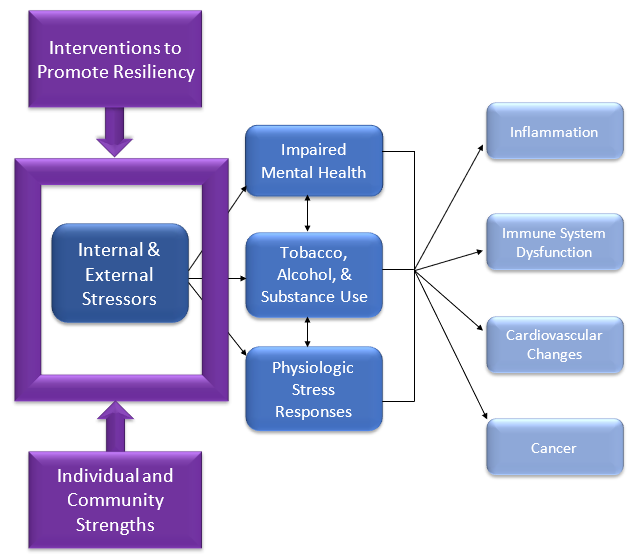 [Speaker Notes: ALT TEXT:
Flow chart with three columns, with 3 boxes in the left column, 3 boxes in the middle column, and four boxes in the right column.
Left column top box: “Interventions to Promote Resiliency.” Arrow downward to left column middle box. Left column middle box: "Internal & External Stressors.” Three right arrows lead to each box in the middle column. Left column bottom box: “Individual and Community Strengths.” Arrow upward to left column middle box.
Middle column top box: “Impaired Mental Health.” Middle column middle box: “Tobacco, Alcohol, & Substance Use.” Middle column bottom box: “Physiologic Stress Responses.” Each box in the middle column double arrows between the boxes in the column. Each box in the middle column also has right arrows leading to each of the four boxes in the right column. 
Right column top box: “Inflammation.” Right column second box: “Immune System Dysfunction.” Right column third box: “Cardiovascular Changes.” Right column bottom box: “Cancer.”

(Author’s note: Prior to showing the information on this slide, you may find this to be a good place to ask students what things about their community/support systems make them feel good about themselves. Understanding that at the most basic level the needs of members of the LGBTQIA+ community are not significantly different than the needs everyone has [to be accepted, loved, supported, fed, clothed, sheltered, etc.] is an opportunity to create compassion and understanding.)

While the diagram of the minority stress model on the previous slide demonstrates the connection between stress and risk of chronic illness, something important is missing. The stressors that contribute to poor outcomes are not insurmountable; they stem from systemic and individual bias and stigma, which can be changed if we are willing to put in sustained effort as a society. Until then, there are a number of things that can build resiliency and lessen the impact of stressors on individuals and communities.]
Building Resiliency
Self-esteem
Pride in identity and community
Positive media representation
Coping strategies
Family acceptance and support
Affirming health care
Supportive school and work environments
Connection to LGBTQ+ community
Protective laws and policies
[Speaker Notes: Nurses should be adept in assisting patients, families, and communities to identify areas of strength to maintain and, when necessarily, intervening to increase resiliency. 

Factors that increase capacity for resiliency include: a positive sense of self (self-esteem); pride in one’s identity; exposure to positive representations of LGBTQIA+ people; positive coping strategies; family acceptance; access to supportive and affirming health care providers, teachers, and employers; community support and connection; and protective laws. 

The importance of affirmation and support cannot be overstated. A study of more than 20,000 LGBTQIA+ youth found that having just one supportive adult in the youth’s life reduced suicide attempts by 40%.  In transgender adults and youth, gender-affirming care decreases depression, anxiety, suicidal ideation, and care avoidance. 

Laws and public policies are important for health, too. After same-sex marriage equality became legal in Massachusetts, one study observed improved physical and mental health outcomes among gay men. Researchers suspect this may be related to decreased minority stress following advances in public support.]
References
American Psychological Association. (n.d.). APA dictionary of psychology-Stigma. https://dictionary.apa.org/stigma
Badgett, M.V.L., Choi, S.K.,  & Wilson, B.D.M. (2019). LGBT poverty in the United States: A study of differences between sexual orientation and gender identity groups. University of California Los Angeles School of Law-Williams Institute. 
Borgogna, N., McDermott, R., Aita, S., & Kridel, M. (2019). Anxiety and depression across gender and sexual minorities: Implications for transgender, gender nonconforming, pansexual, demisexual, asexual, queer, and questioning individuals. Psychology of Sexual Orientation and Gender Diversity, 6(1), 54-63. http://dx.doi.org/10.1037/sgd0000306 
Bosworth, A., Turrini, G., Pyda, S., Strickland, K., Chappel, A., De Lew, N., & Sommers, B. (2021). Health insurance coverage and access to care for LGBTQ+ individuals: Current trends and key challenges (Issue Brief HP-2021-14). US Department of Health and Human Services Assistant Secretary for Planning  and Evaluation, Office of Health Policy. 
Caceres, B. A., Streed, C., Corliss, H., Matthews, P., Mukherjee, M., Poteat, T., Rosendale, N., & Ross, L. (2020). Assessing and addressing cardiovascular health in LGBTQ adults: A scientific statement from the American Heart Association. Circulation, 142, e321-e332. https://doi.org/10.1161/CIR.0000000000000914
References
Casey, L.,  Reisner, S., Findling, M., Blendon, R. Benson, J., Sayde, J., & Miller, C. (2019). Discrimination in the United States: Experiences of lesbian, gay, bisexual, transgender, and queer Americans. Health Services Research, 54, 1454-1466. http://doi.org/10.1111/1475-6773.13229
Centers for Disease Control and Prevention. (2020). Health disparities. https://www.cdc.gov/healthyyouth/disparities/
Colpitts, E., & Gahagan, J. (2016). The utility of resilience as a conceptual framework for understanding and measuring LGBTQ health. International Journal for Health Equity, 15, 60. https://doi.org/10.1186/s12939-016-0349-1
Crenshaw, K. (2016). The urgency of intersectionality. TED. https://www.ted.com/talks/kimberle_crenshaw_the_urgency_of_intersectionality?language=en
Flentje, A., Heck, N., Brennan, J., Meyer, I. (2019). The relationship between minority stress and biological outcomes: A systematic review. Journal of Behavioral Medicine, 43(5), 673-694. https ://doi.org/10.1007/s1086 5-019-00120-6
Forestiere, A. (2020). America’s war on Black trans women. Harvard Civil Liberties Law Review. https://harvardcrcl.org/americas-war-on-black-trans-women/
Grant, J., Mottet, L., Tanis, J., Harrison, J., Herman, J., & Keisling, M. (2011). Injustice at every turn: A report of the National Transgender Discrimination Survey. National Center for Transgender Equality and National Gay and Lesbian Taskforce.
References
Grzanka, P. (Ed.). (2014). Intersectionality: A foundations and frontiers reader. Westview Press. 
Healthy People 2030. (n.d). Social determinants of health.  https://health.gov/healthypeople/objectives-and-data/social-determinants-health
Johns Hopkins. (n.d.) Health equity. https://www.ahealthierworld.jhu.edu/understand-health-equity
National Academies of Sciences, Engineering, and Medicine. (2017). Communities in action: Pathways to health equity. National Academies Press. 
National Academies of Sciences, Engineering, and Medicine. (2020). Understanding the well-being of LGBTQI+ populations. National Academies Press.
National Academies of Sciences, Engineering, and Medicine. (2021). The future of nursing 2020-2030: Charting a path to achieve health equity. National Academies Press. 
Robertson, L., Akré, E-R., & Gonzales, G. (2021). Mental health disparities at the intersections of gender identity, race, and ethnicity. LGBT Health, 8(8). https://doi.org/10.1089/lgbt.2020.0429
The Trevor Project. (2019). The Trevor Project research brief: Accepting adults reduce suicide attempts among LGBTQ youth. https://www.thetrevorproject.org/wp-content/uploads/2019/06/Trevor-Project-Accepting-Adult-Research-Brief_June-2019.pdf